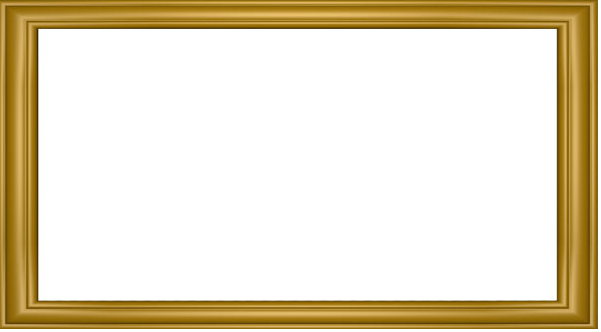 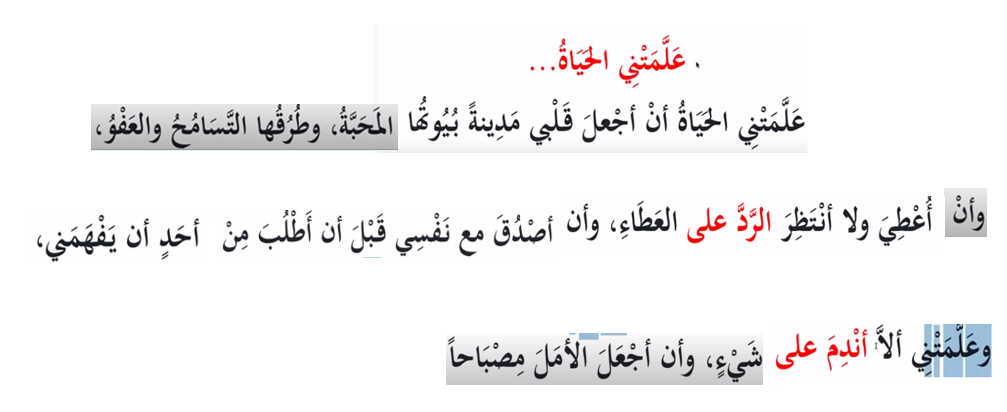 لا تقلق، لا أحد يستطيع أن يأخذ مكانك في قلبي
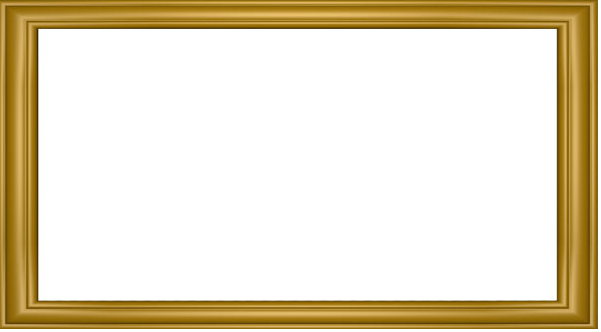 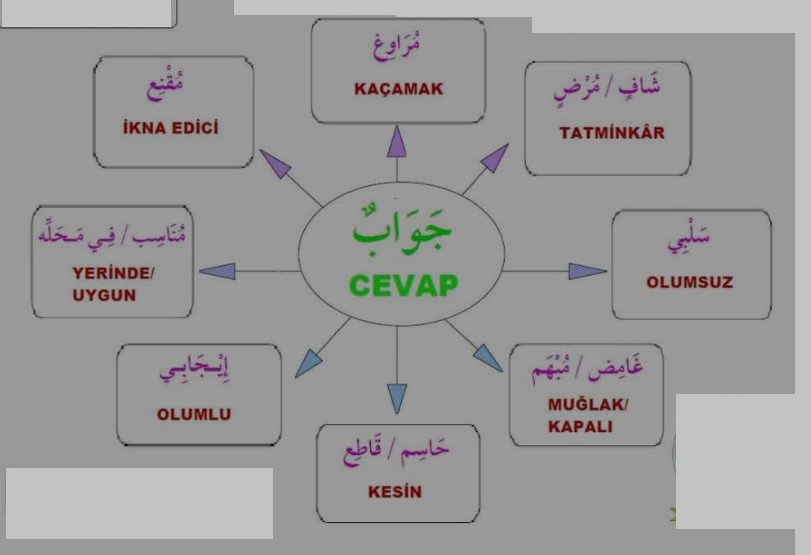 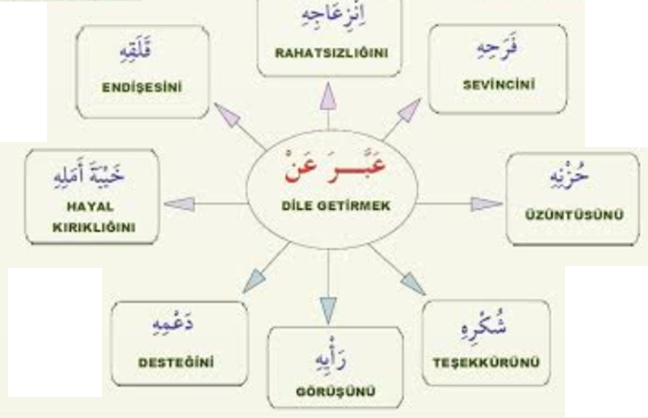 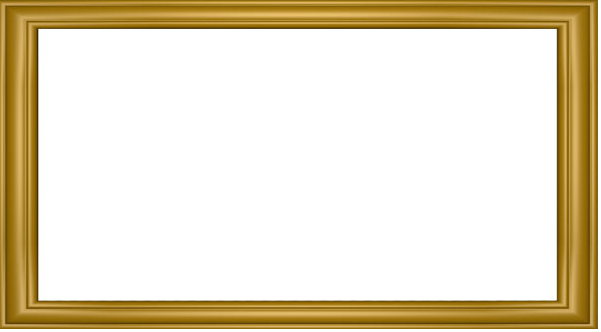 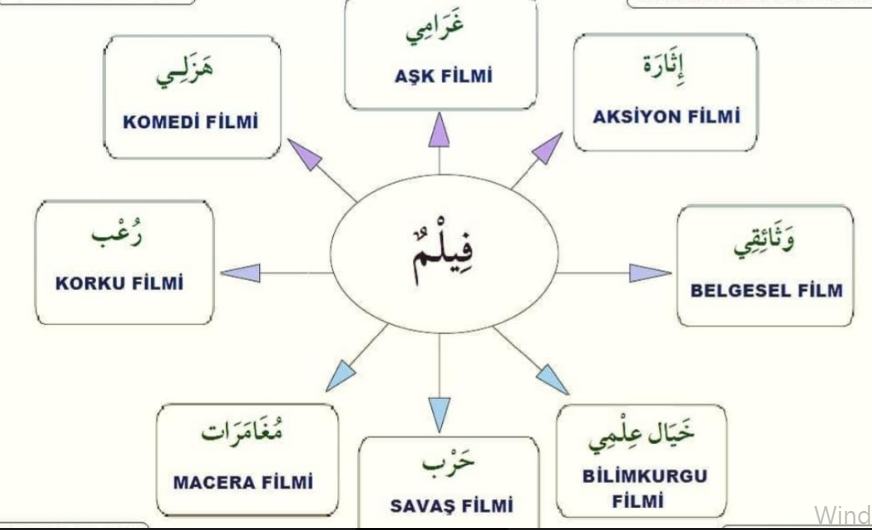 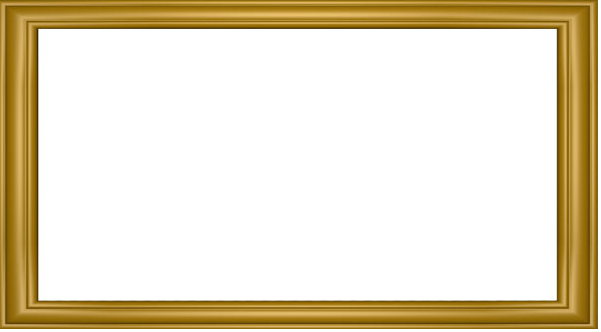 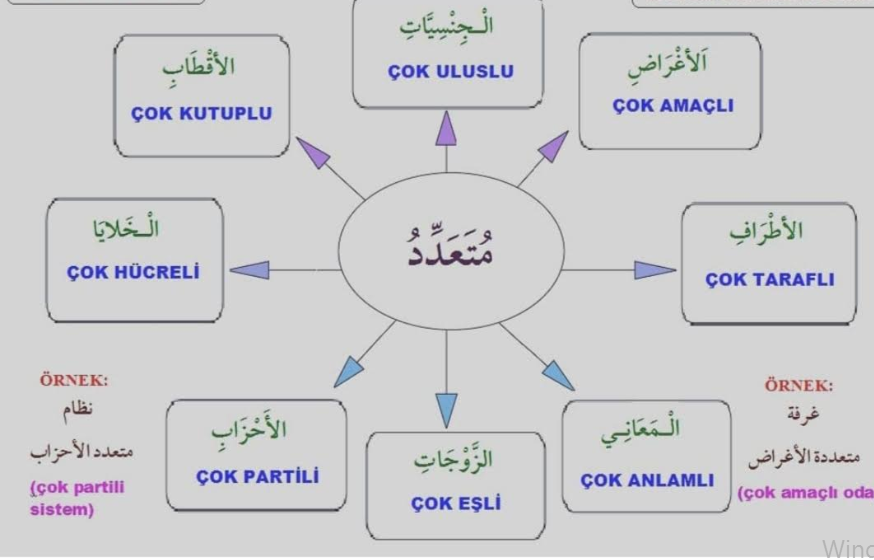 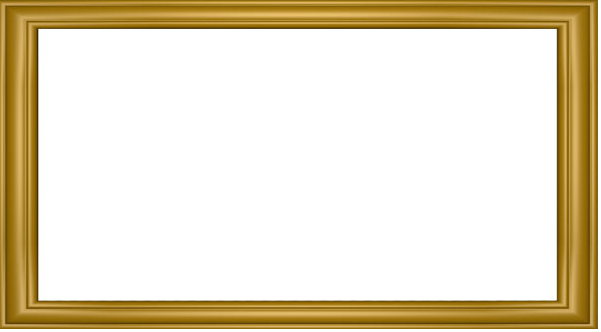 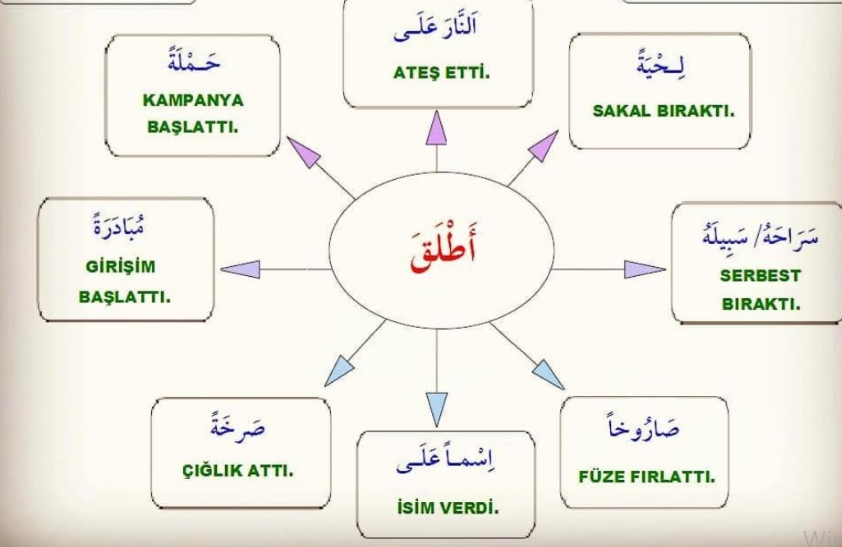